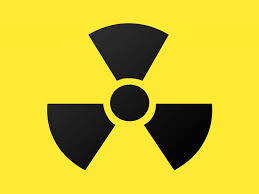 Dr. Steven Dewey
Chief, Health Physics
Health PhysicsAn Introduction
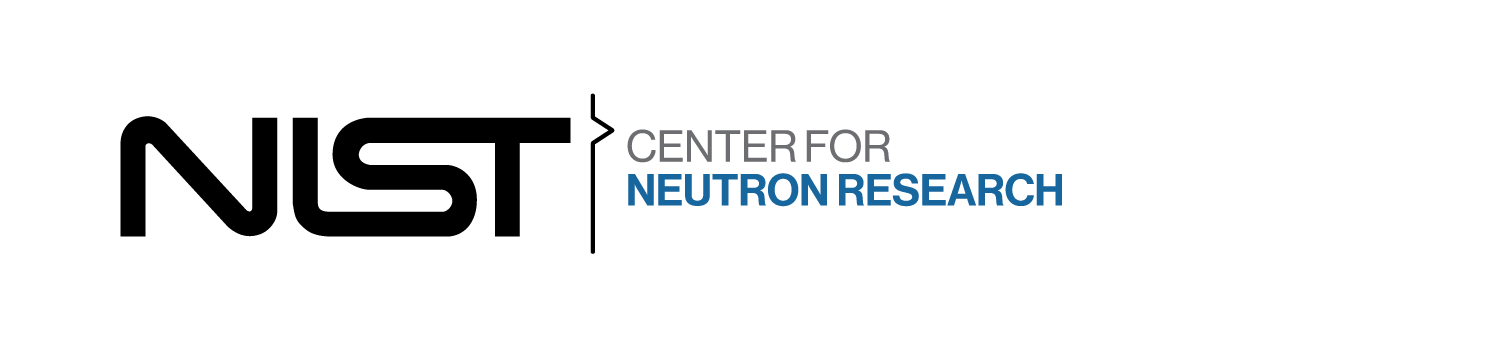 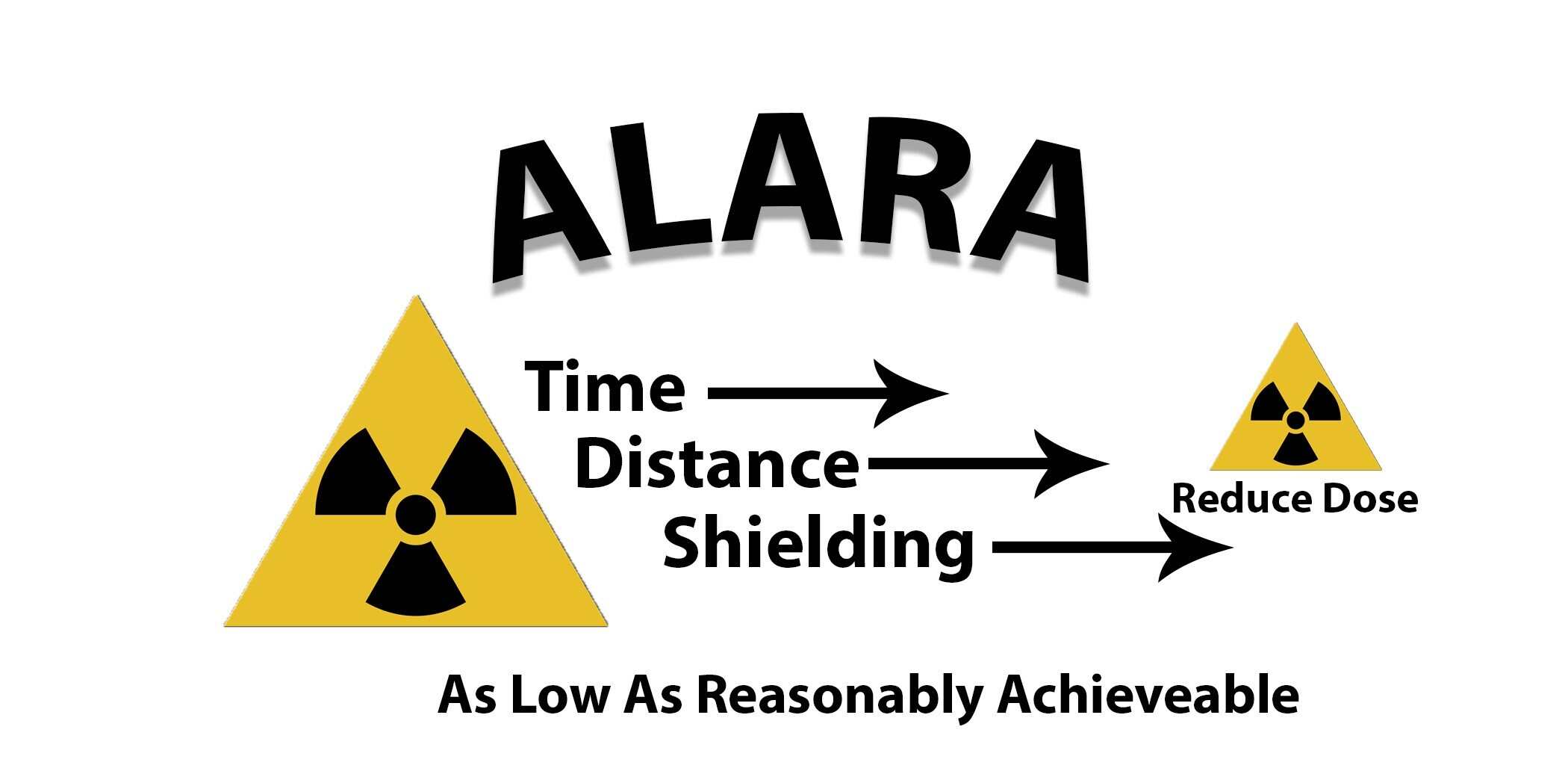 What do we do?
RADIATION SAFETY
Health Physics
Health Physics
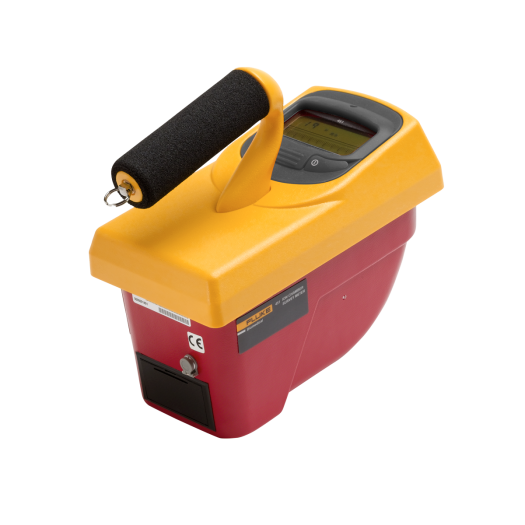 One team Chief
Five Health Physicists 
One Health Technician Supervisor
Five Health Physics Technicians (two vacancies)
The HP Team
We want you to understand the risks you are exposed to
Important that you understand how to protect yourself
ALARA – As Low As Reasonably Achievable
Provide you with a safe working environment
Safety Culture is our driving principle
Ask questions! If you don’t understand ask
If something does look, sound, or feel right? Stop ASK
Take personal responsibility for your safety
Safety Principles
What can you expect if/when you return?
Training
Online training on radiation safety
What are the risks associated with radiation exposure?
What are the regulatory exposure limits?
What are the requirements at the NCNR
An in-person radiation safety tour of the building
1-2 hours of all the radiation safety features, requirements, and procedures at the NCNR
Hands on Classroom Training
A 1 hour hands on training on using instruments, dosimetry, etc
What can you expect?
Assignment of a radiation dosimeter
Help receiving your samples (if they are radioactive)
Help shipping your samples 
Are radioactive after your analysis?
Answer your questions
Respond if you have a spill/incident involving radiation
QUESTIONS?



Steven Dewey, CHP, PhD
Chief, NCNR Health Physics
301-975-5810
Steven.Dewey@nist.gov